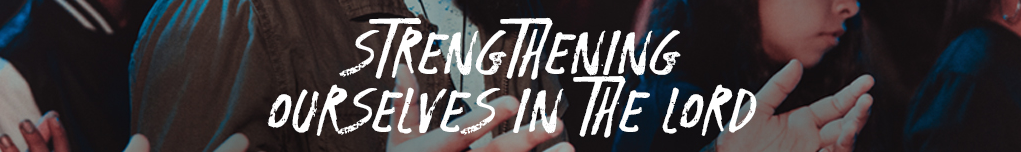 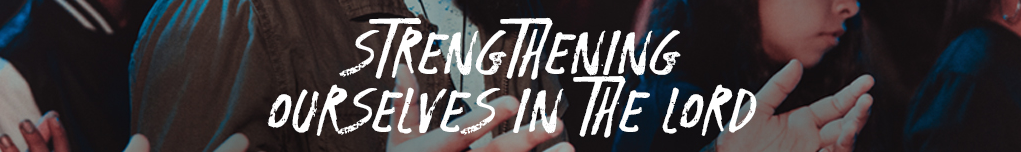 2 Chronicles 17:3 ,4
3 “Now the LORD was with Jehoshaphat, because he walked in the former ways of his father David; he did not seek the Baal's, 4 but sought the God of his father, and walked in His commandments and not according to the acts of Israel.”
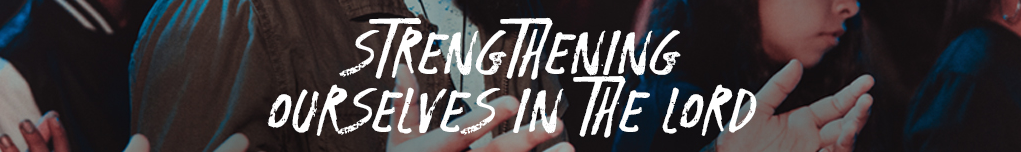 2 Chronicles 17:6 
“And his heart took delight in the ways of the LORD; moreover he removed the high places and wooden images from Judah.”
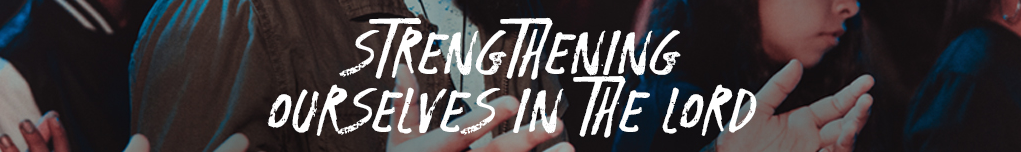 2 Chronicles 17:12,13 
“So Jehoshaphat became increasingly powerful, and he built fortresses and
storage cities in Judah. 13 He had much property in the cities of Judah; and the men of war, mighty men of valor, were in Jerusalem.”
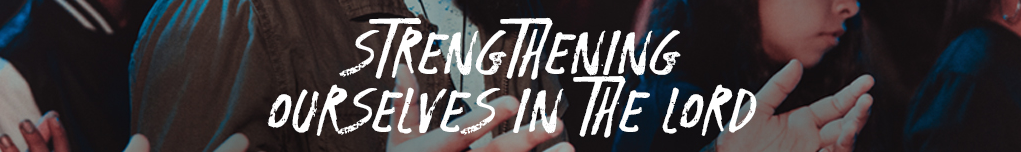 2 Chronicles 20:1 
“It happened after this that the people of Moab with the people of Ammon, and others with them besides the Ammonites, came to battle against Jehoshaphat.”
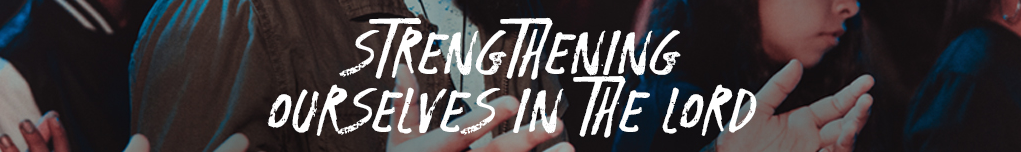 Jehoshaphat Sought the Lord
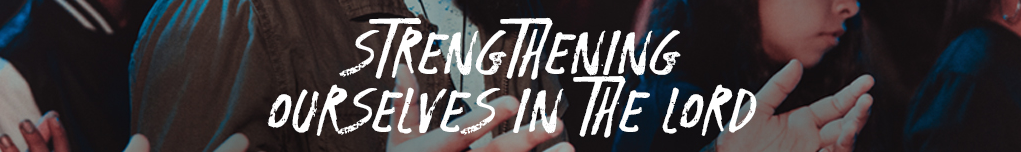 2 Chronicles 20:3 
“And Jehoshaphat  feared, and set himself to seek the LORD, and proclaimed a fast
throughout all Judah.”
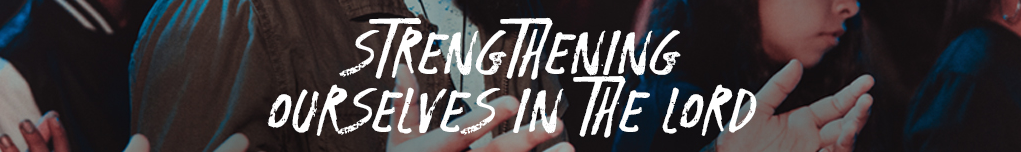 2 Chronicles 20:4
“So Judah gathered together to ask help from the Lord; and from all the cities of Judah they came to seek the Lord.”
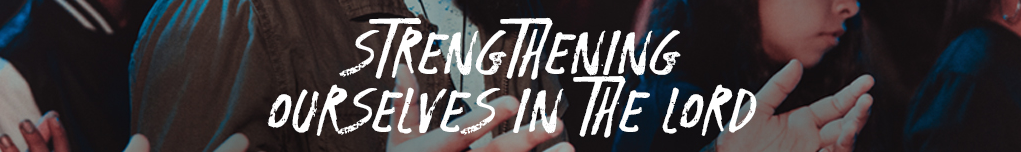 We can strengthen ourselves in the Lord by continually living in His Presences
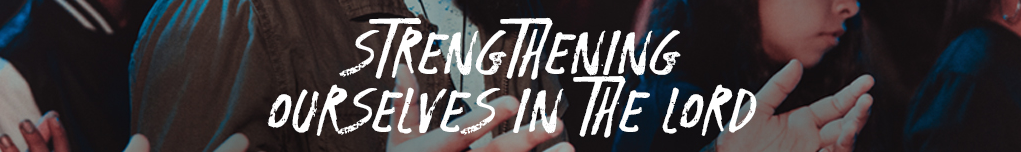 2 Chronicles 20:14-17
“14 Then the Spirit of the Lord came upon Jahaziel the son of Zechariah, the son of Benaiah, the son of Jeiel, the son of Mattaniah, a Levite of the sons of Asaph, in the midst of the assembly. 15 And he said, “Listen, all you of Judah and you inhabitants of Jerusalem, and you, King Jehoshaphat! Thus says the Lord to you: ‘Do not be afraid nor dismayed because of this great multitude, for the battle is not yours, but God’s.”
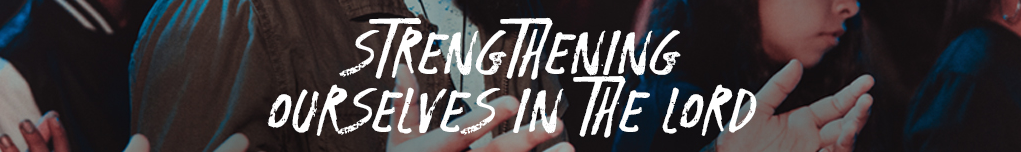 2 Chronicles 20:14-17:
16 Tomorrow go down against them. They will surely come up by the Ascent of Ziz, and you will find them at the end of the [d]brook before the Wilderness of Jeruel. 17 You will not need to fight in this battle. Position yourselves, stand still and see the salvation of the Lord, who is with you, O Judah and Jerusalem!’ Do not fear or be dismayed; tomorrow go out against them, for the Lord is with you.”
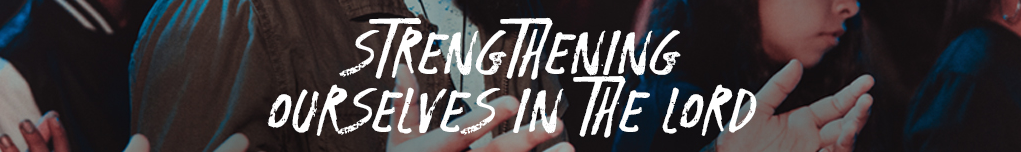 2 Chronicles 20:21-23
 “21 And when he had consulted with the people, he appointed those who should sing to the Lord, and who should praise the beauty of holiness, as they went out before the army and were saying:
“Praise the Lord,For His mercy endures forever.”
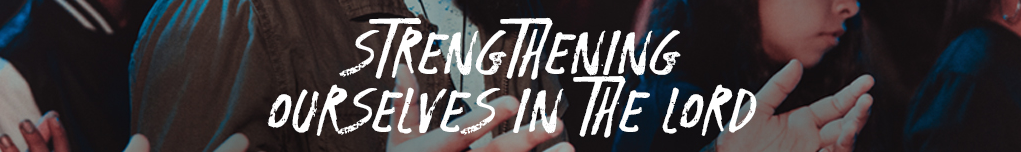 2 Chronicles 20:22-23
22 Now when they began to sing and to praise, the Lord set ambushes against the people of Ammon, Moab, and Mount Seir, who had come against Judah; and they were defeated.  23 For the people of Ammon and Moab stood up against the inhabitants of Mount Seir to utterly kill and destroy them.
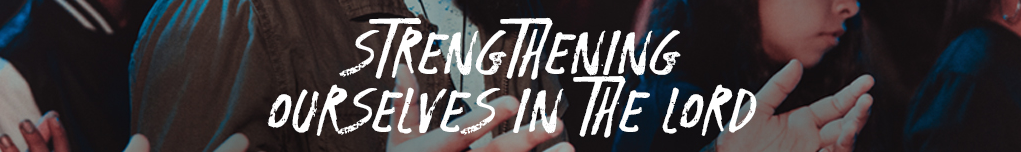 Strengthening Ourselves is in the Lord is to know the Lord we Seek
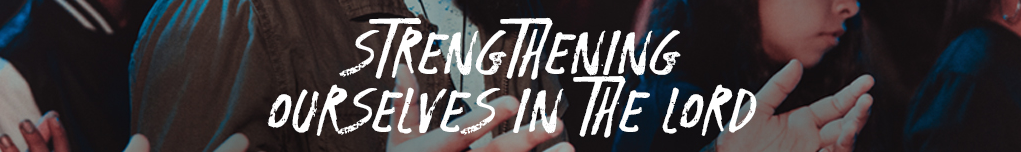 God’s Relationship With Them
2 Chronicles 20:6 
“and said: ‘O LORD God of our fathers, are You not God in heaven, and do You not rule over all the kingdoms of the nations, and in Your hand is there not power and might, so that no one is able to withstand You?’”
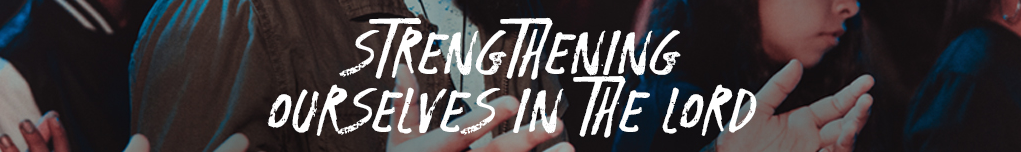 God’s Attributes
2 Chronicles 20:6 
“are You not God in heaven, and do You not rule over all the kingdoms of the nations, and in Your hand is there not power and might, so that no one is able to withstand You?”
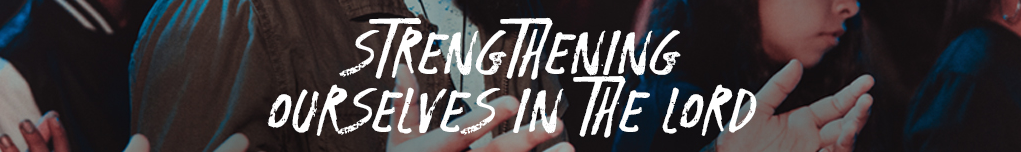 God’s Actions – His Covenant
2 Chronicles 20:7
“Are You not our God, who drove out the inhabitants of this land before Your people Israel, and gave it to the descendants of Abraham Your friend forever?
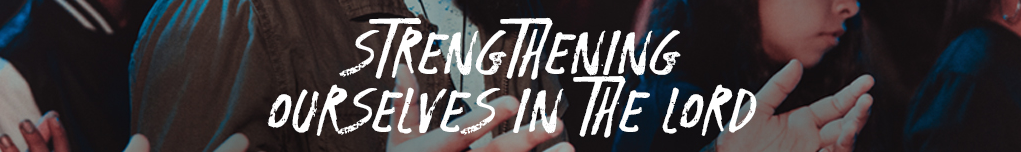 God’s Covenant
2 Chronicles 20:8
“And they dwell in it, and have built You a sanctuary in it for Your name, saying, 9 ‘If disaster comes upon us—sword, judgment, pestilence, or famine—we will stand before this temple and in Your presence (for Your name is in this temple), and cry out to You in our affliction, and You will hear and save.’
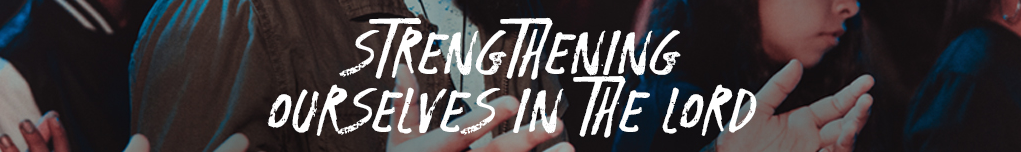 2 Chronicles 20:10,11 
“And now, here are the people of Ammon, Moab, and Mount Seir—whom You would not let Israel invade when they came out of the land of Egypt, but they turned from them and did not destroy them— 11 here they are, rewarding us by coming to throw us out of Your possession which You have given us to inherit.”
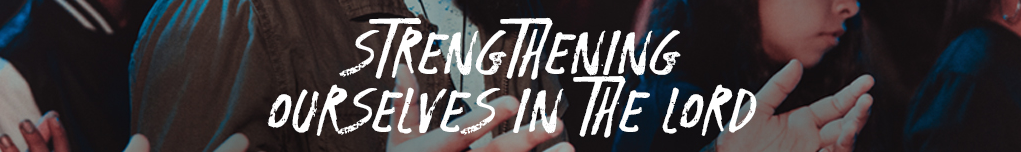 1 Samuel 30:3
 3 So David and his men came to the city, and there it was, burned with fire; and their wives, their sons, and their daughters had been taken captive.
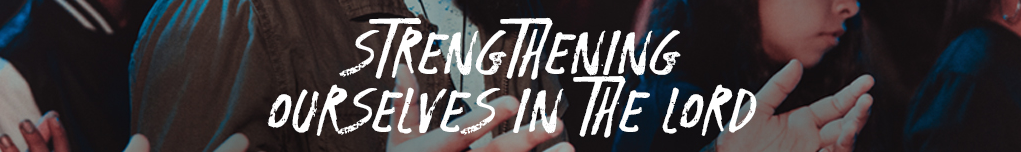 1 Samuel 30:6
 Now David was greatly distressed, for the people spoke of stoning him, because the soul of all the people was [a]grieved, every man for his sons and his daughters. But David strengthened himself in the Lord his God.
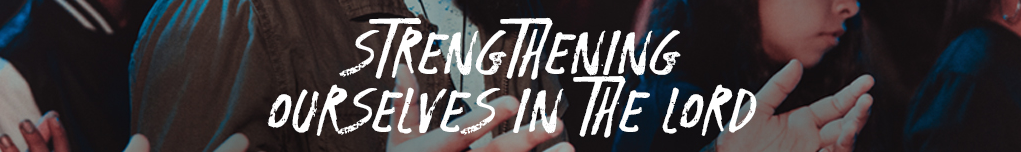 God can be Glorified.
Trials and problems make us mature believers who think and act like Jesus.
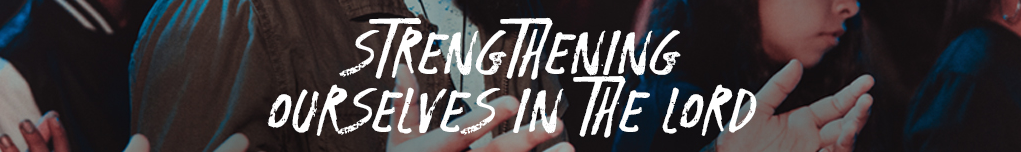 2 Chronicles 20:27-29 
“Then they returned, every man of Judah and Jerusalem, with Jehoshaphat in front of them, to go back to Jerusalem with joy, for the Lord had made them rejoice over their enemies.
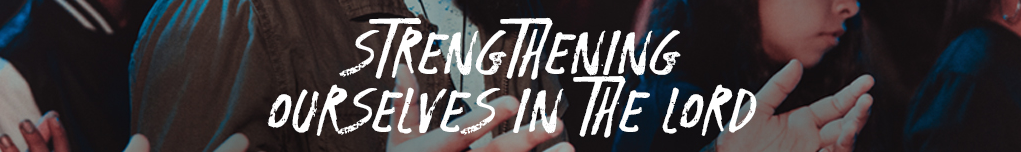 2 Chronicles 20:27-29 
28 So they came to Jerusalem, with stringed instruments and harps and trumpets, to the house of the Lord. 29 And the fear of God was on all the kingdoms of those countries when they heard that the Lord had fought against the enemies of Israel.”
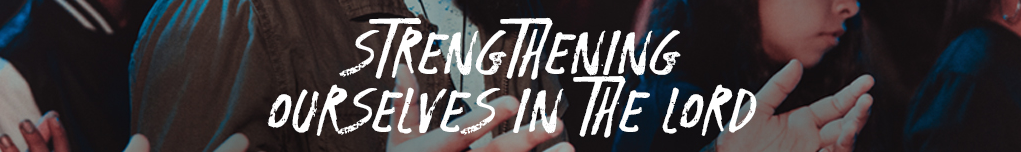 James 1:4
“Consider it pure joy, my brothers and sisters,[a] whenever you face trials of many kinds, 3 because you know that the testing of your faith produces perseverance. 4 Let perseverance finish its work so that you may be mature and complete, not lacking anything.”
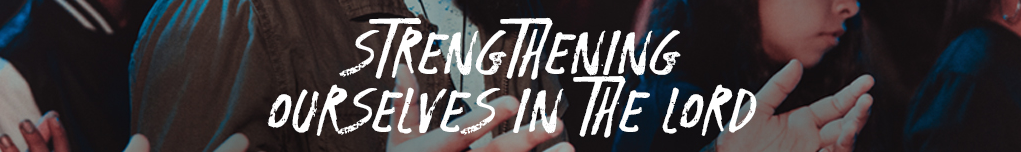 Trials and problems make us mature believers who think and act like Jesus.
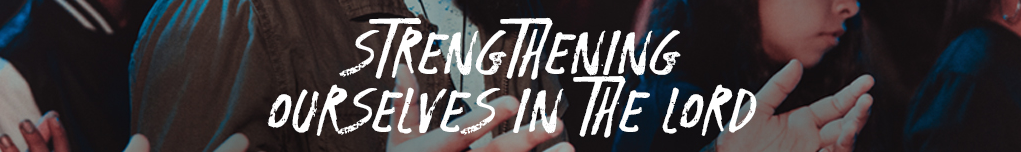 mature believers who will not use the favour God gives for our purposes but for His.